COVER SLIDE HEADLINE HERE 3 LINES
DIVIDER SLIDE DARK BLUE
DIVIDER SLIDE WHITE
DIVIDER SLIDE IMAGE
9
10
11
12
13
14
15
16
17
18
19
20
21
22
23
24
25
26
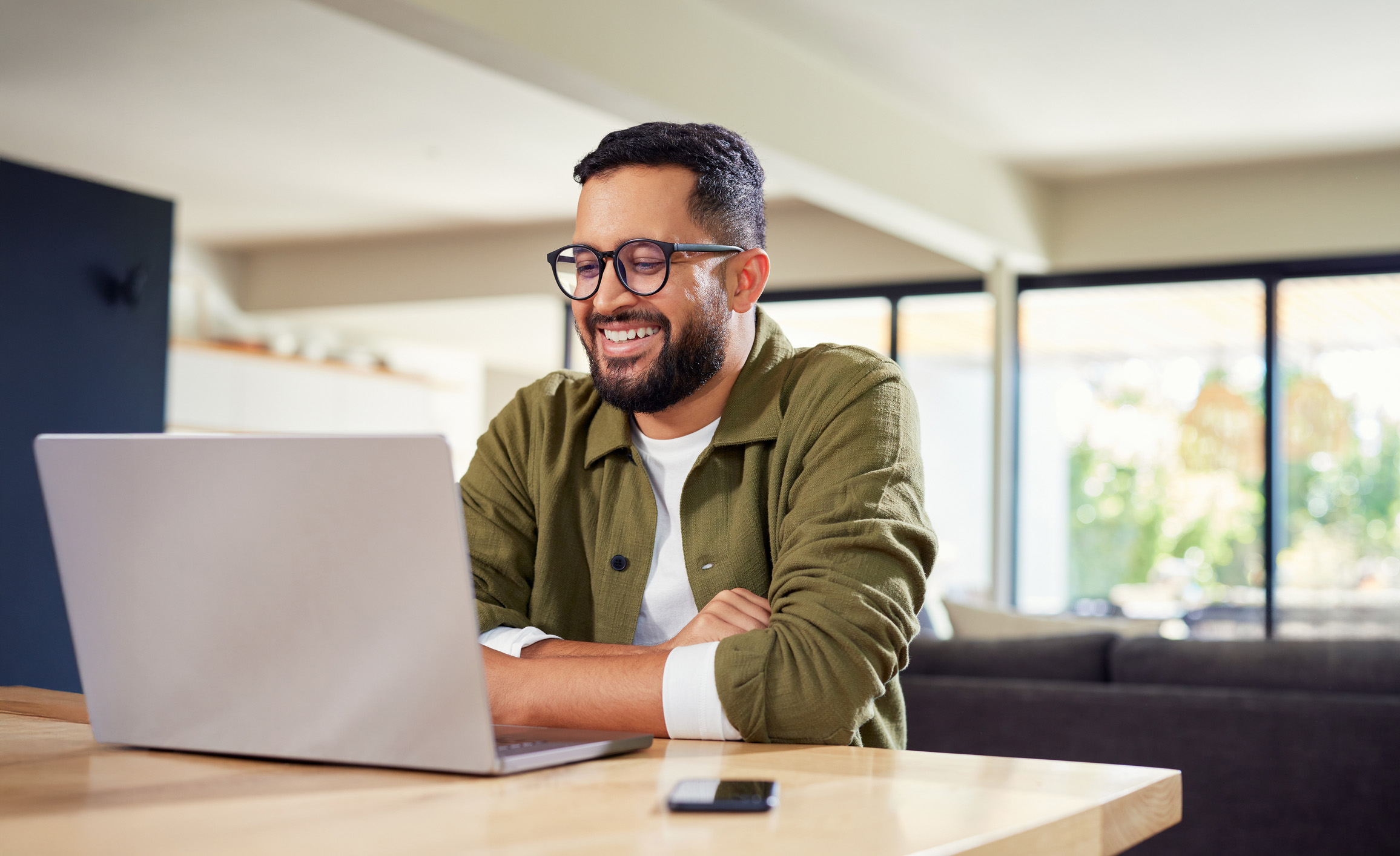 27
28
29
30
31
32
33
34
35
36
37
38
39
40
41
42
43
44
45
46
47
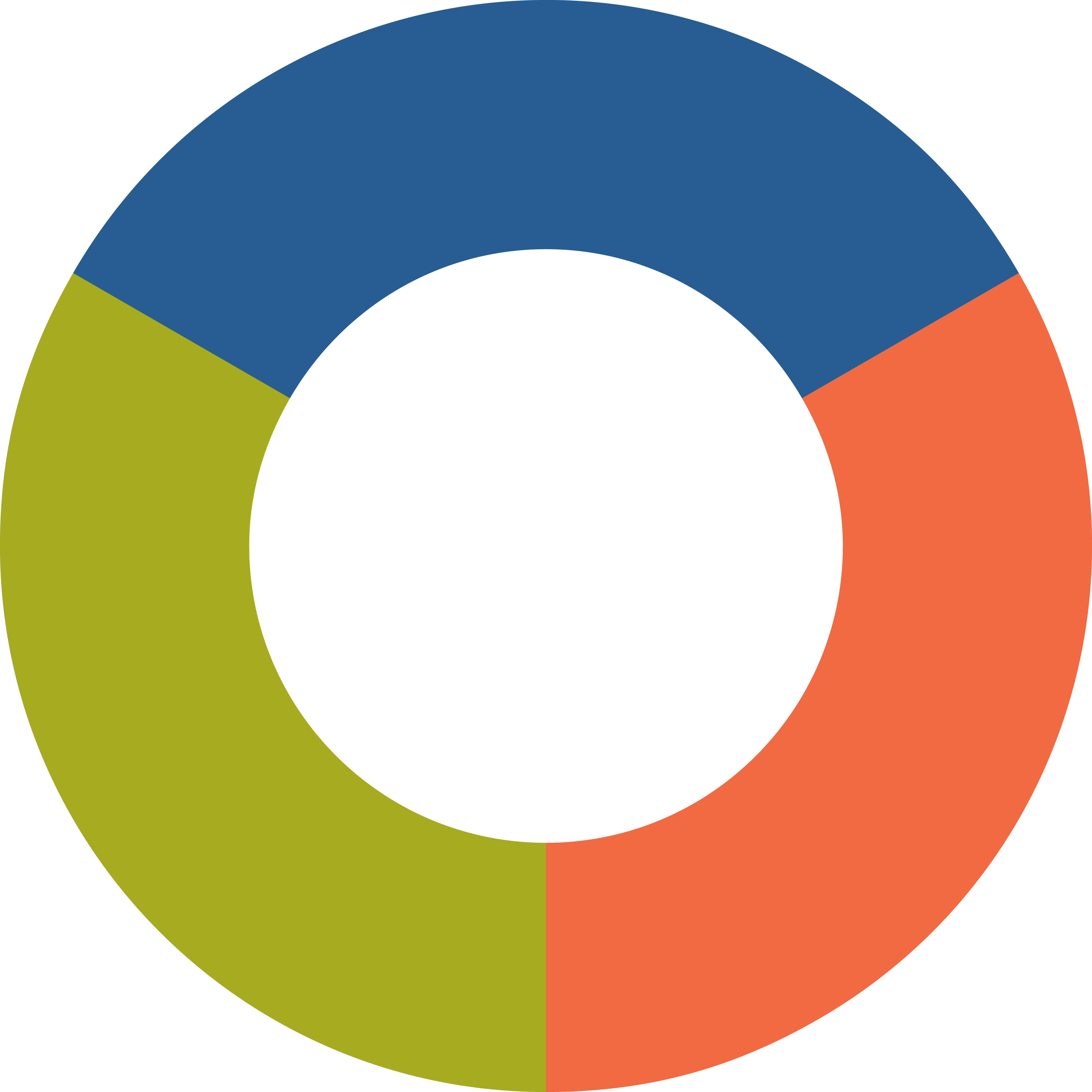 48
49
50
51
52
53
54
55
56
58
58
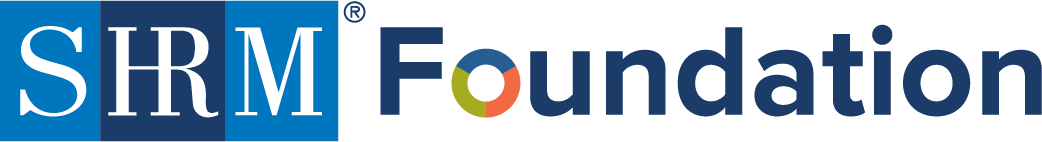 © SHRM. All Rights Reserved
PowerPoint Stock Imagery Assets
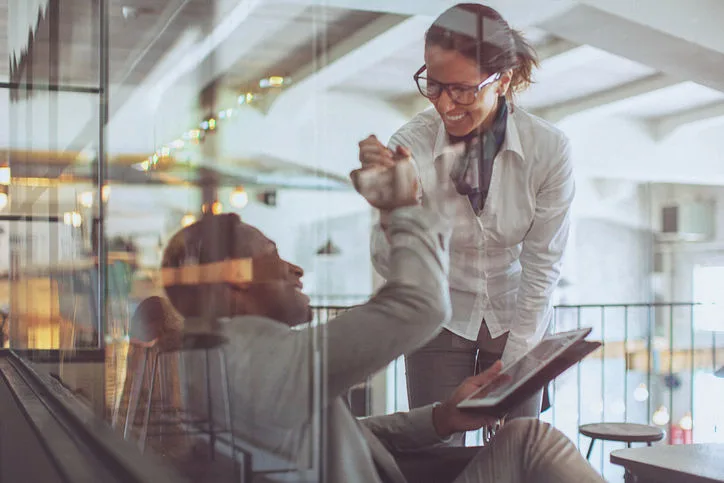 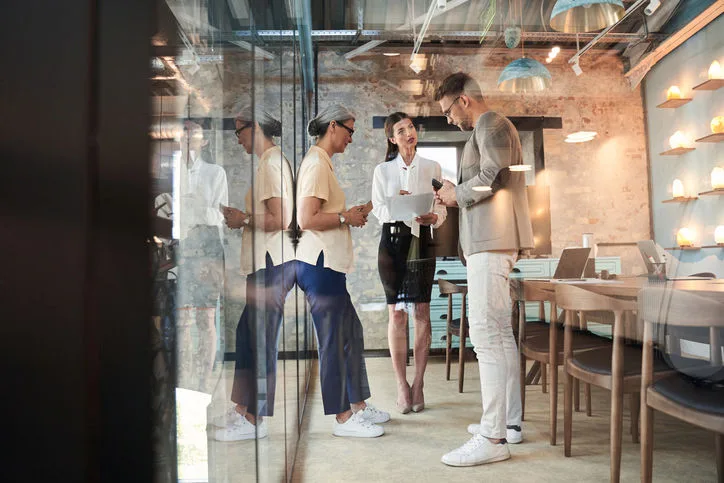 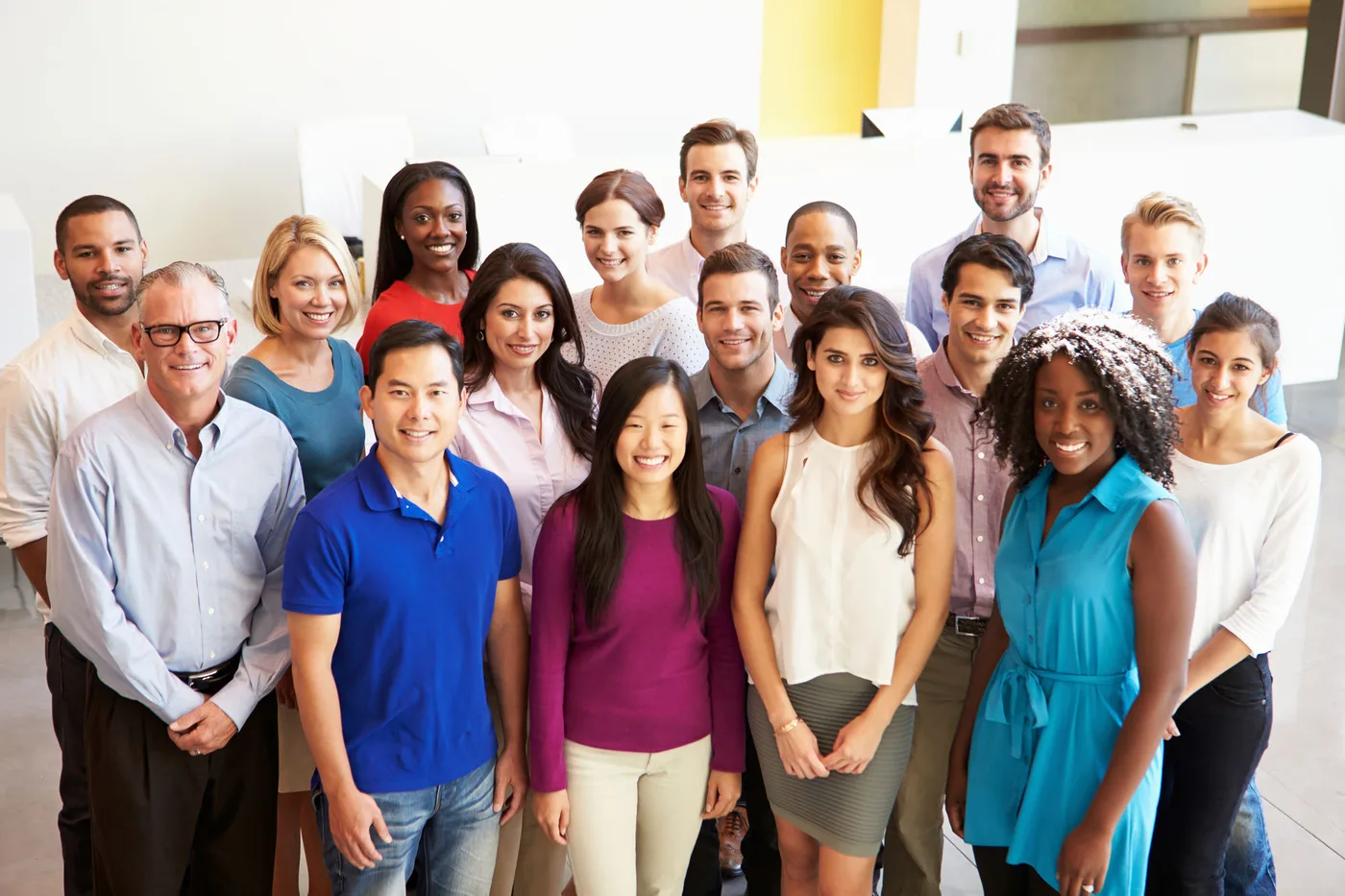 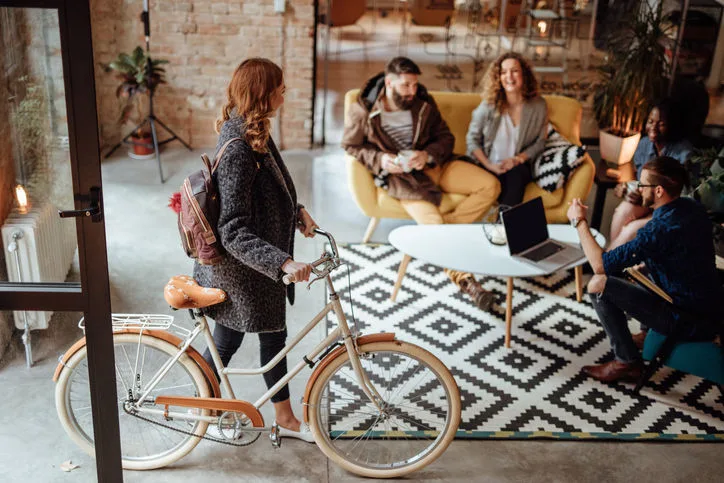 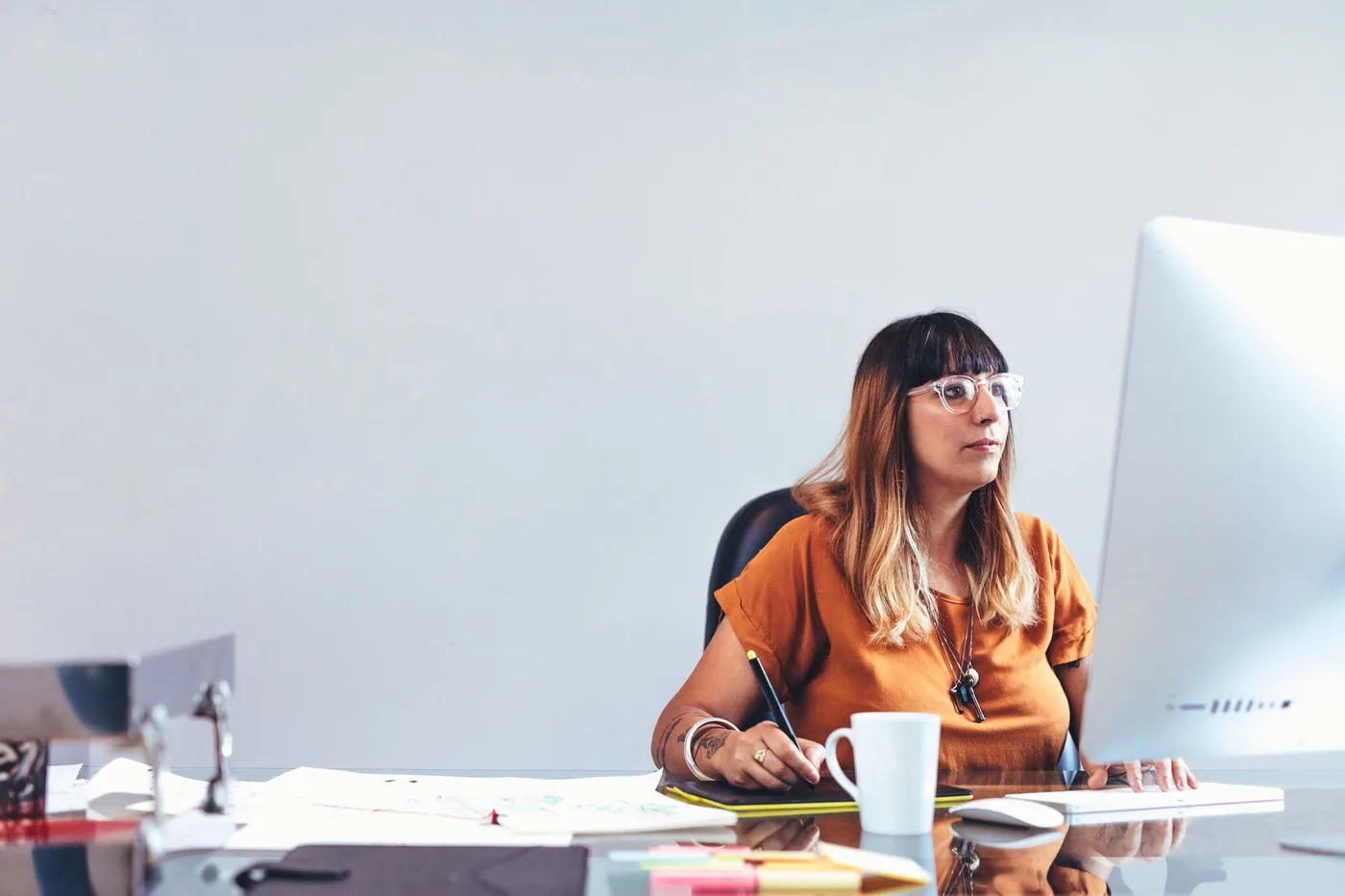 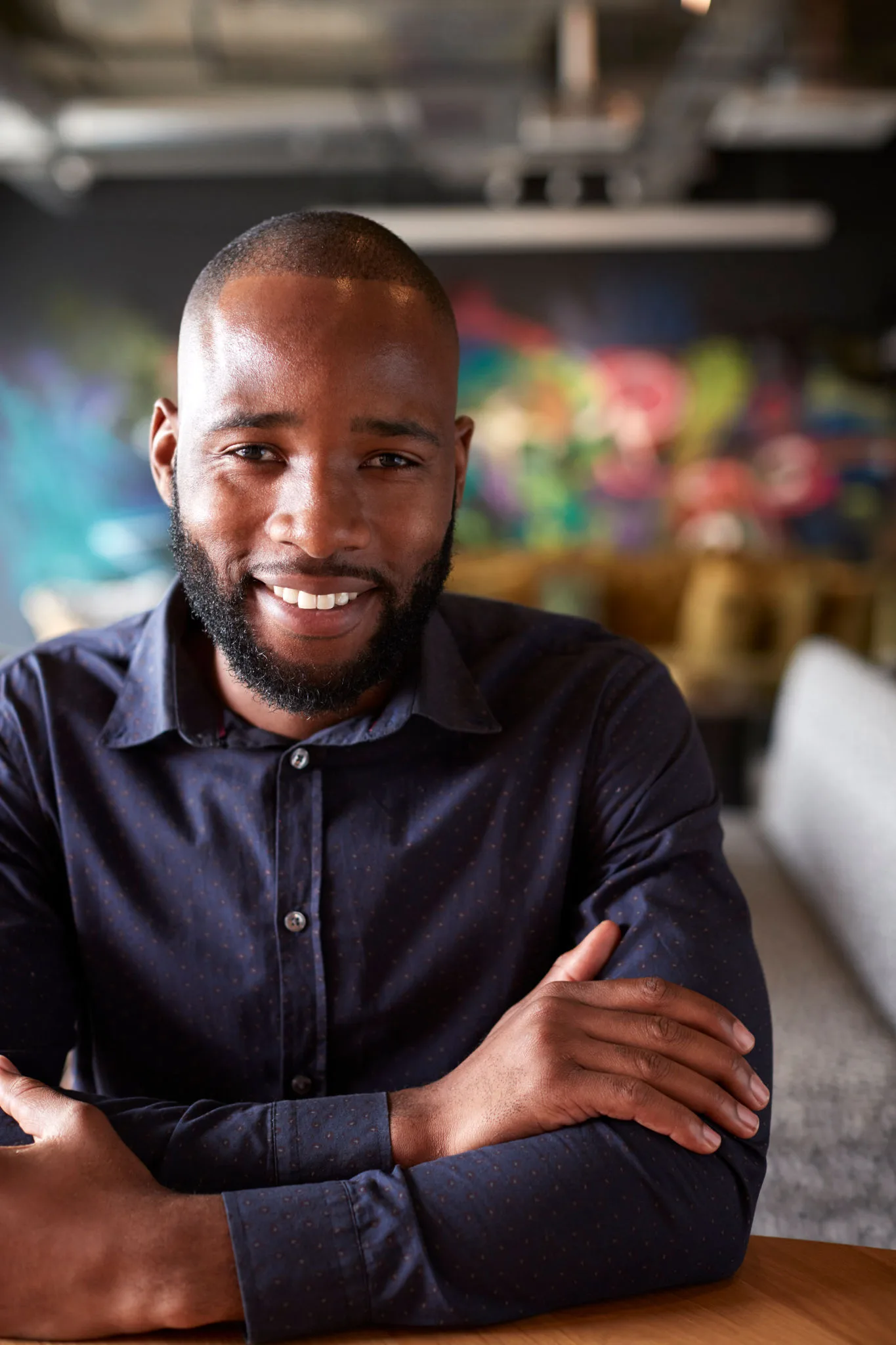 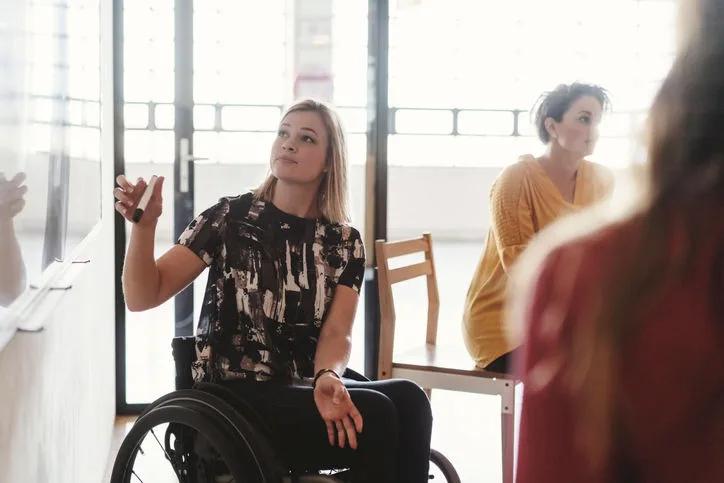 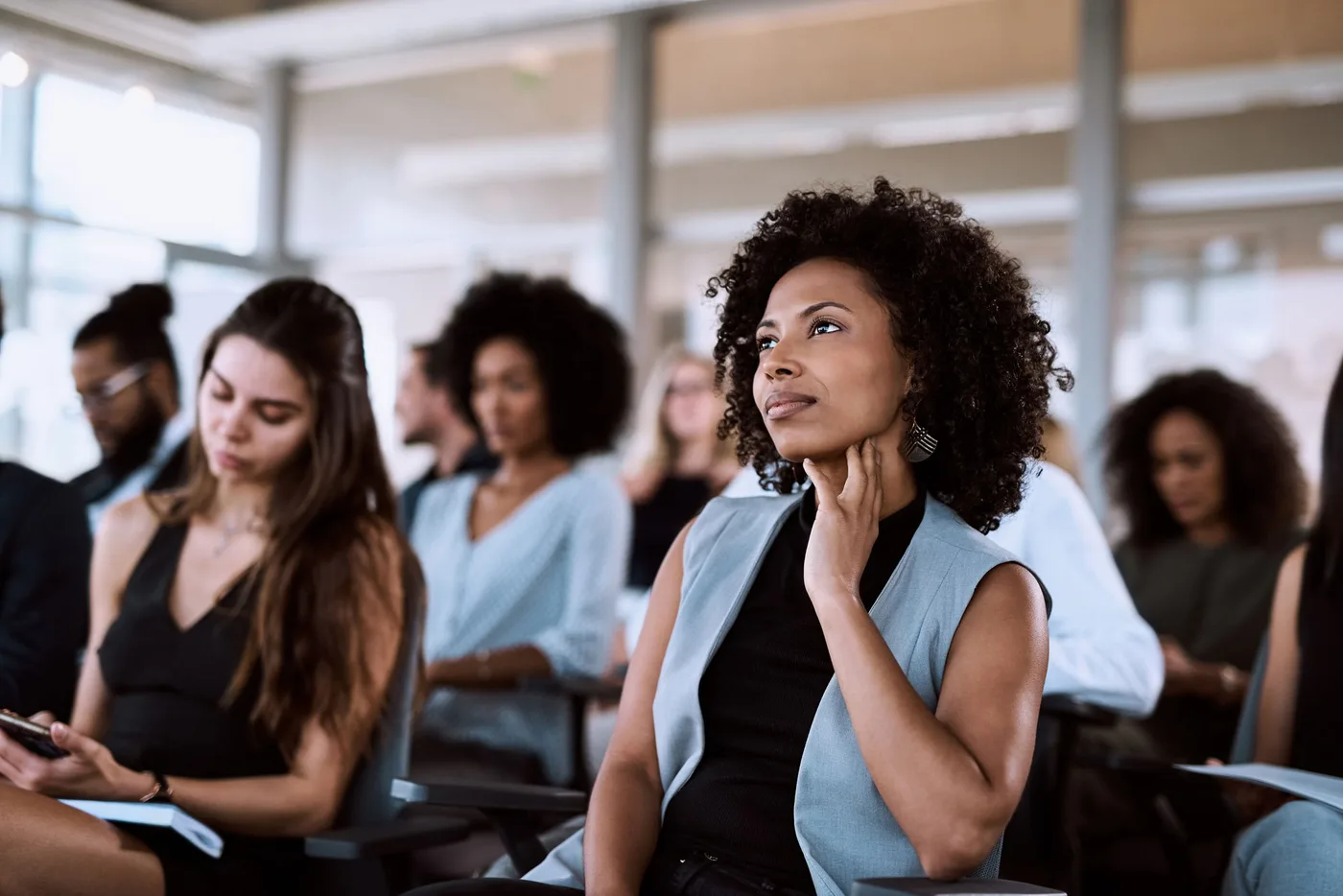 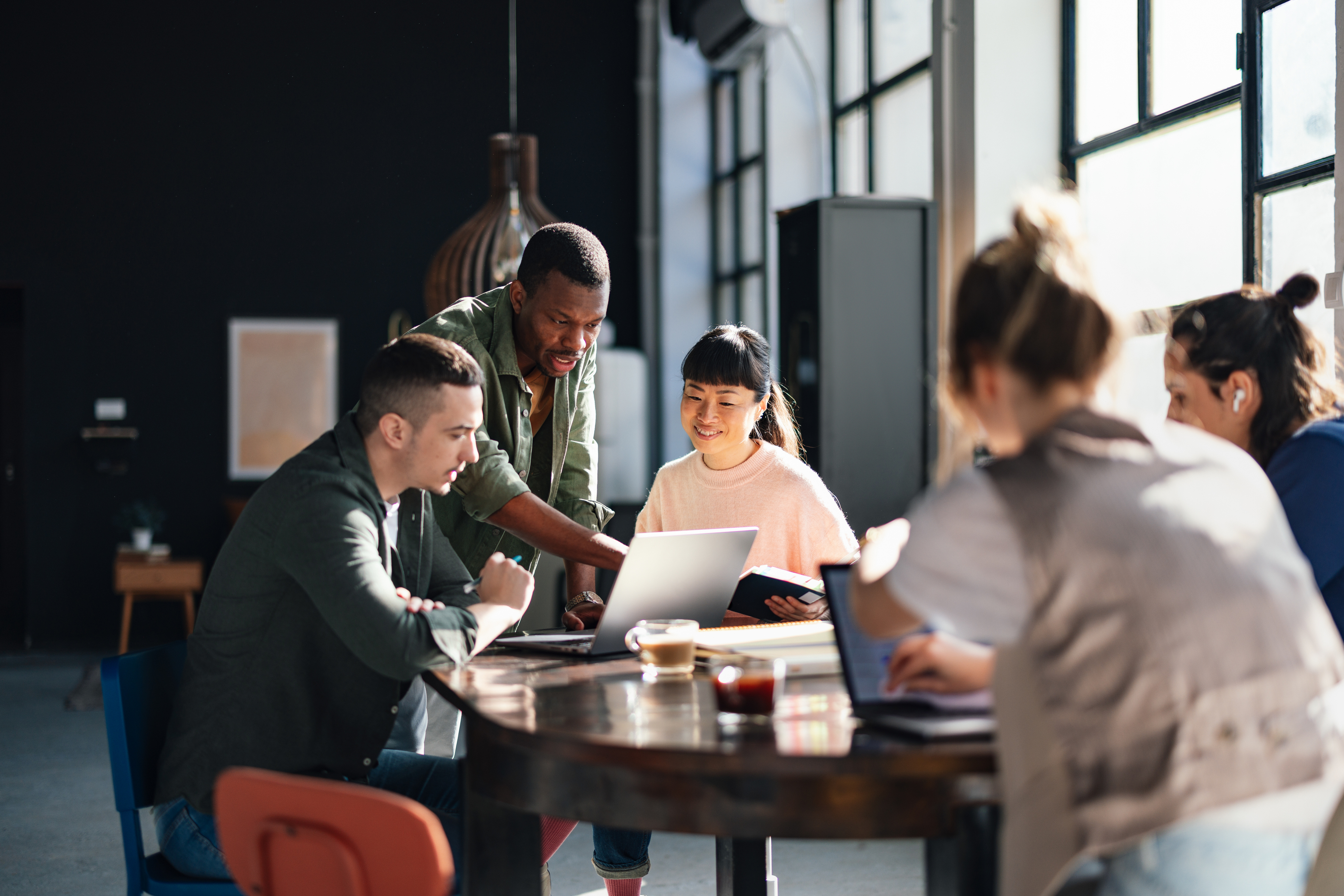 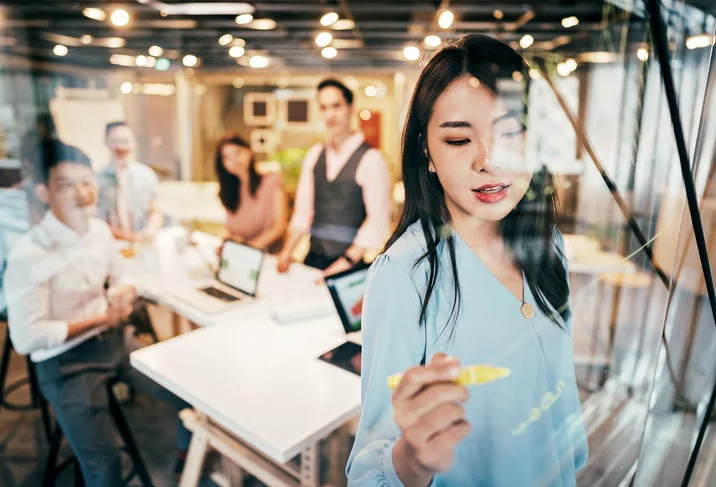 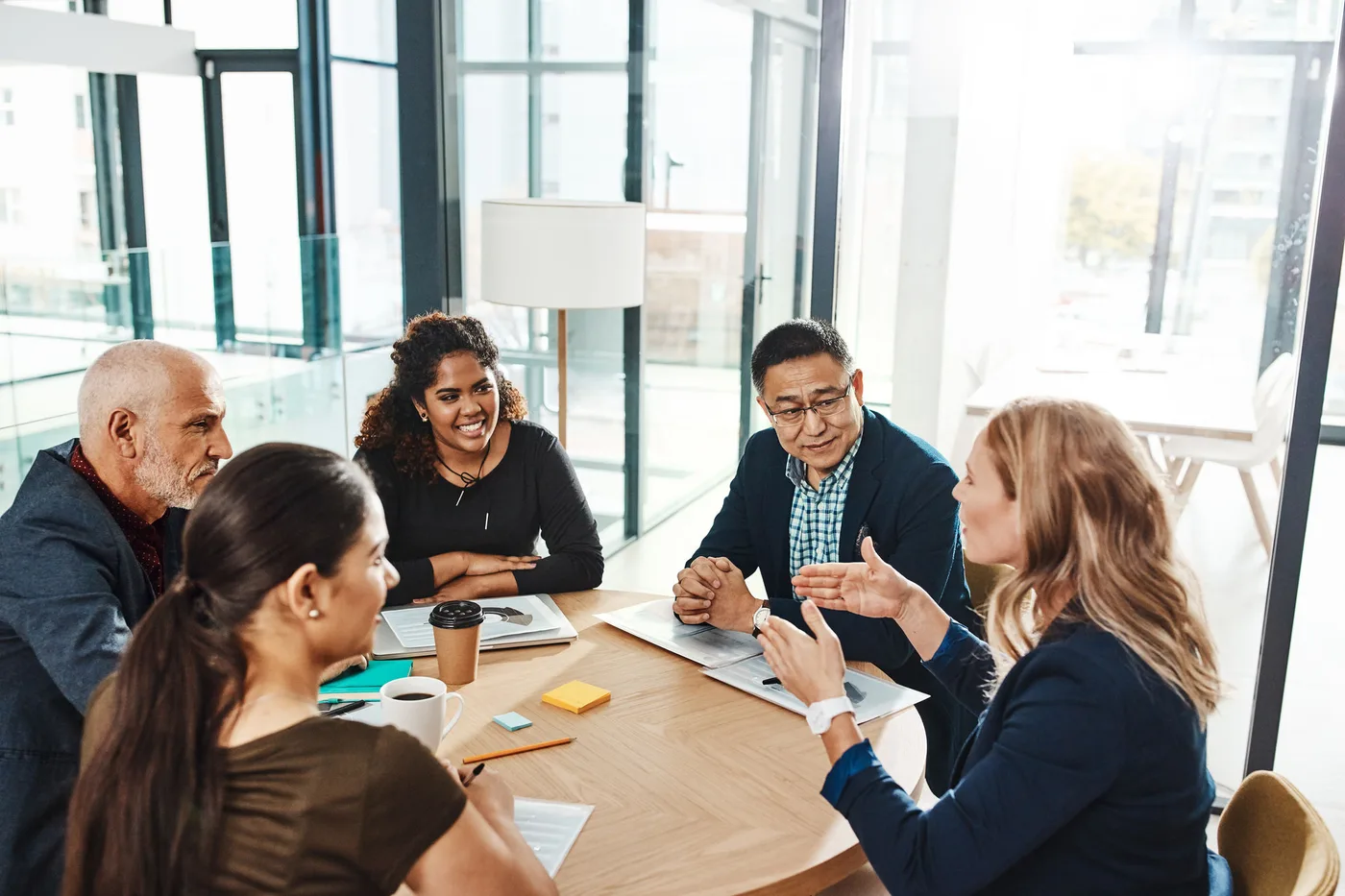 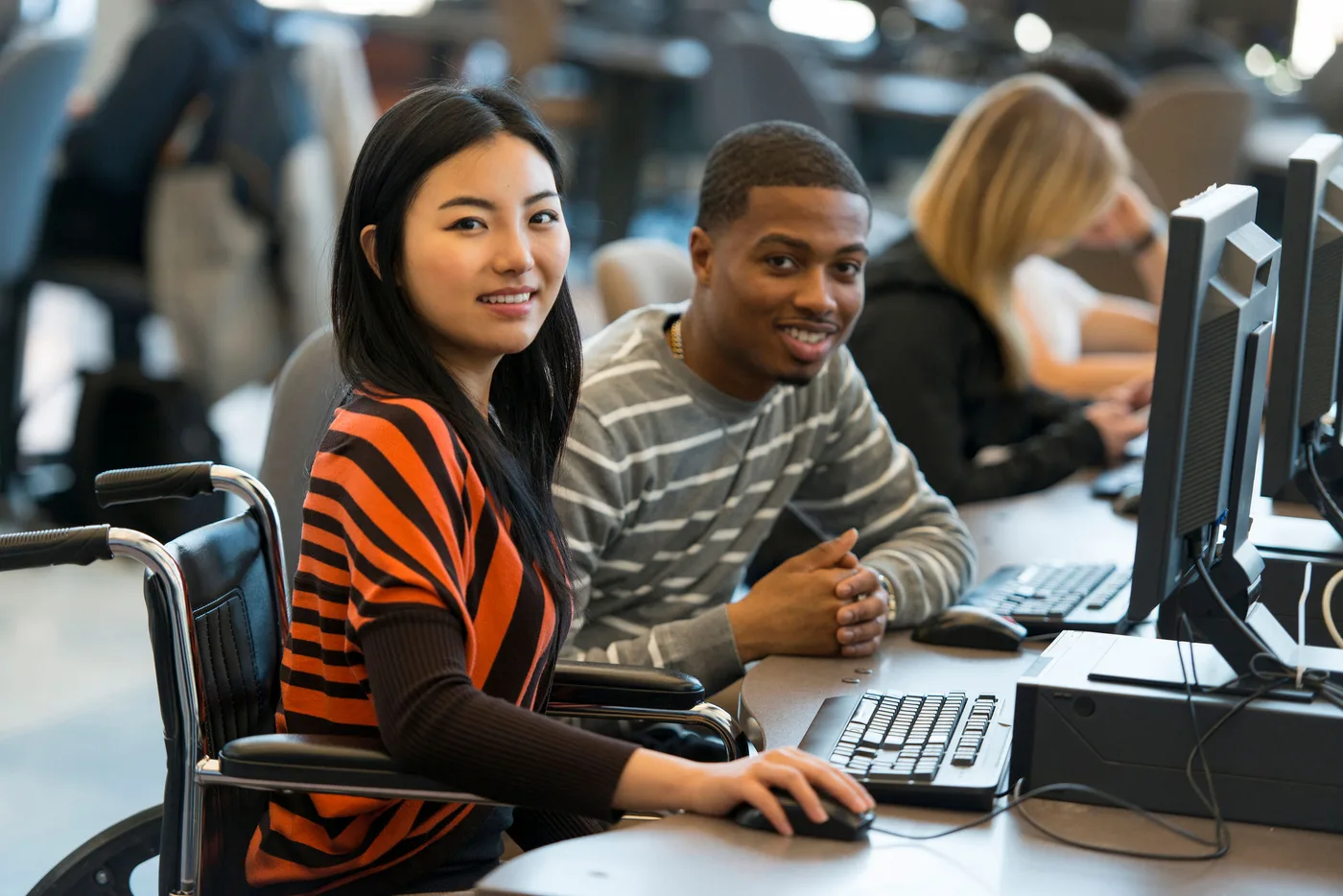 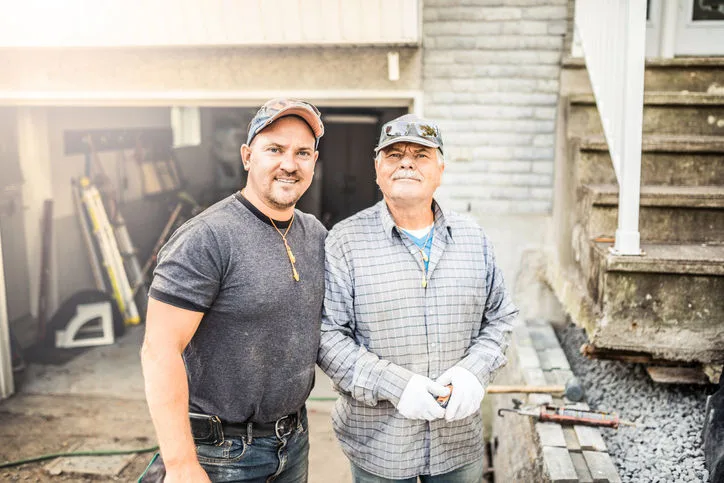 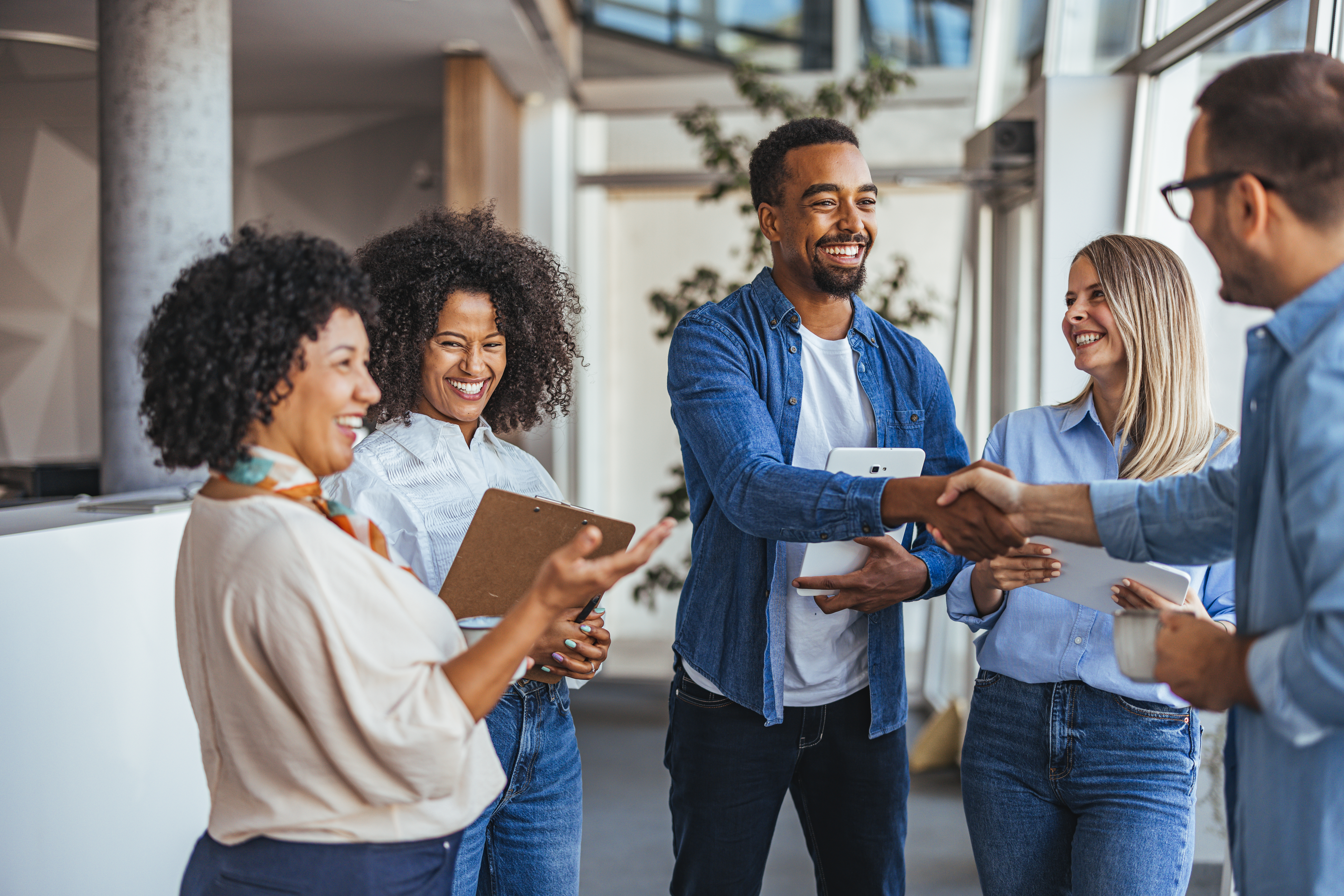 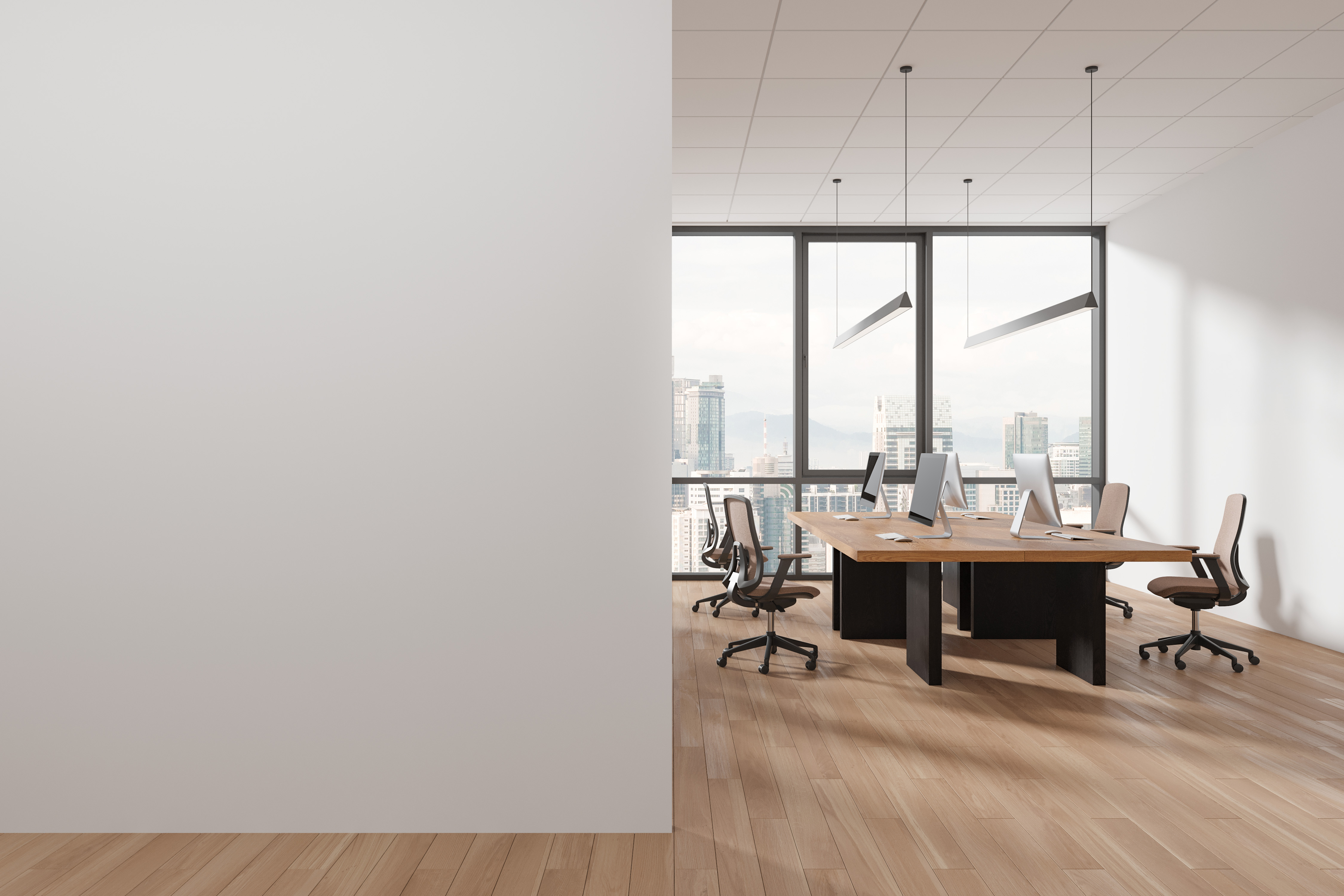 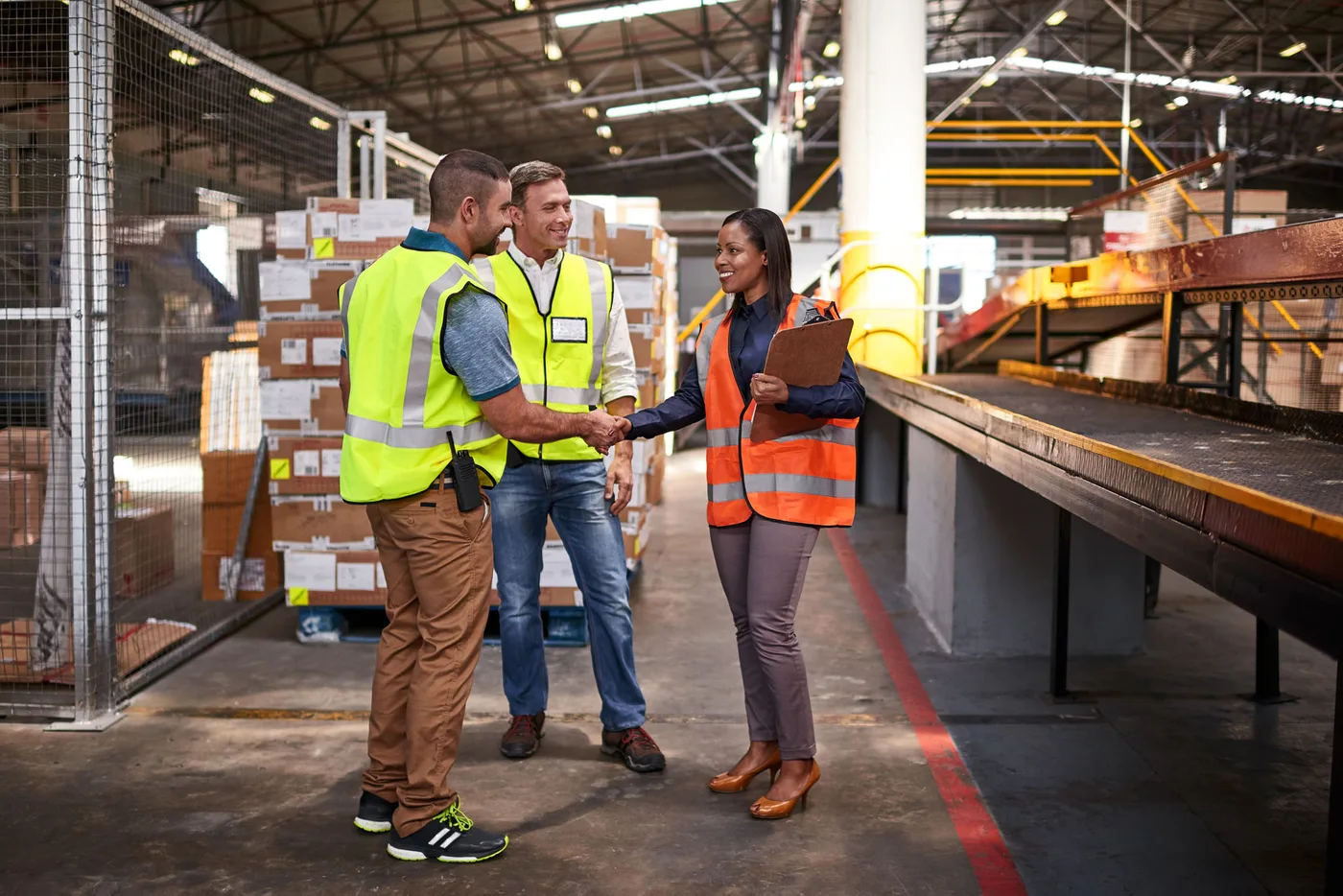 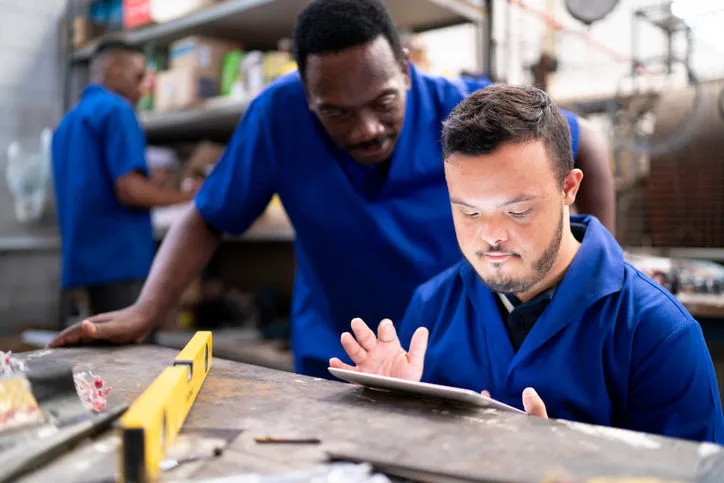 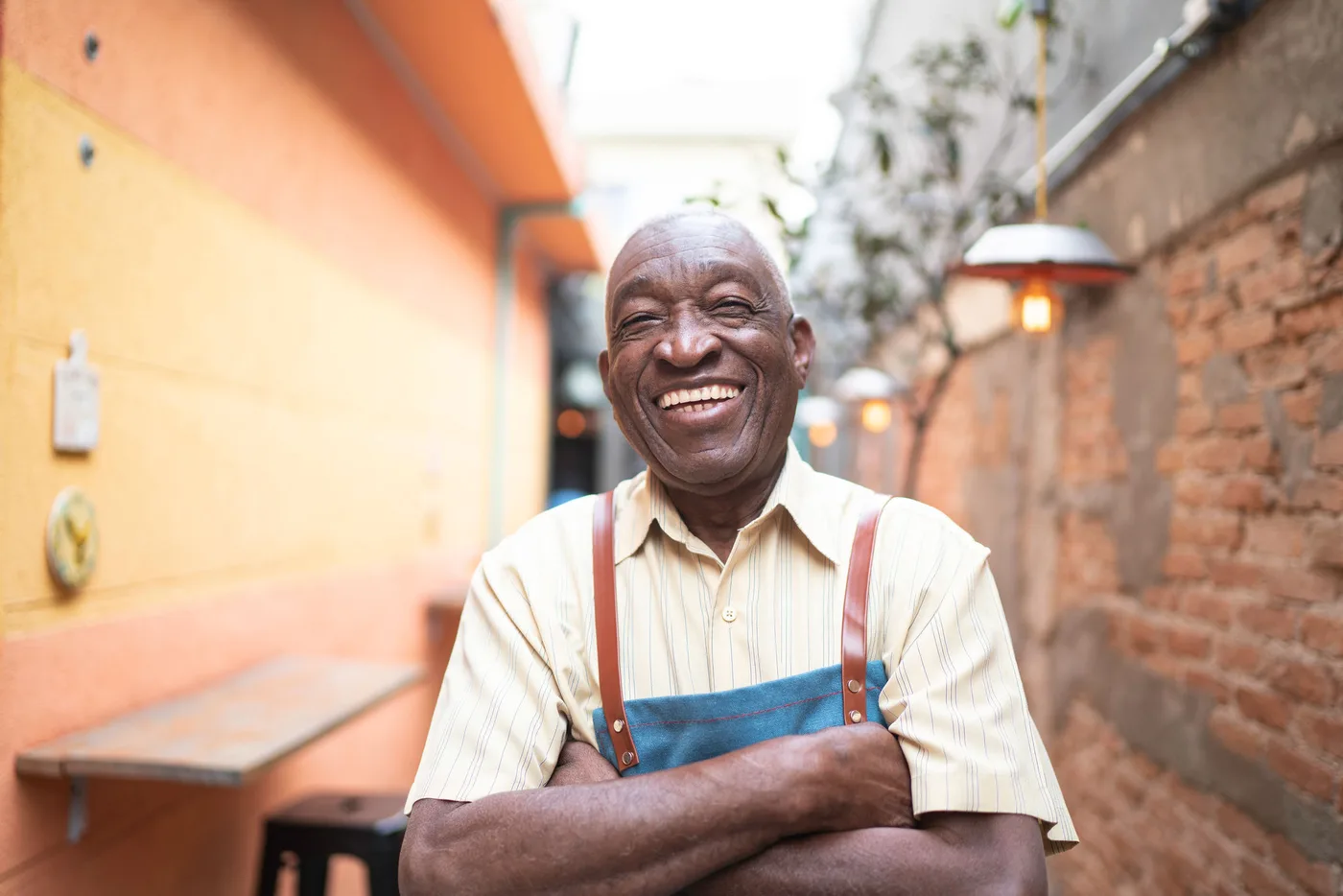 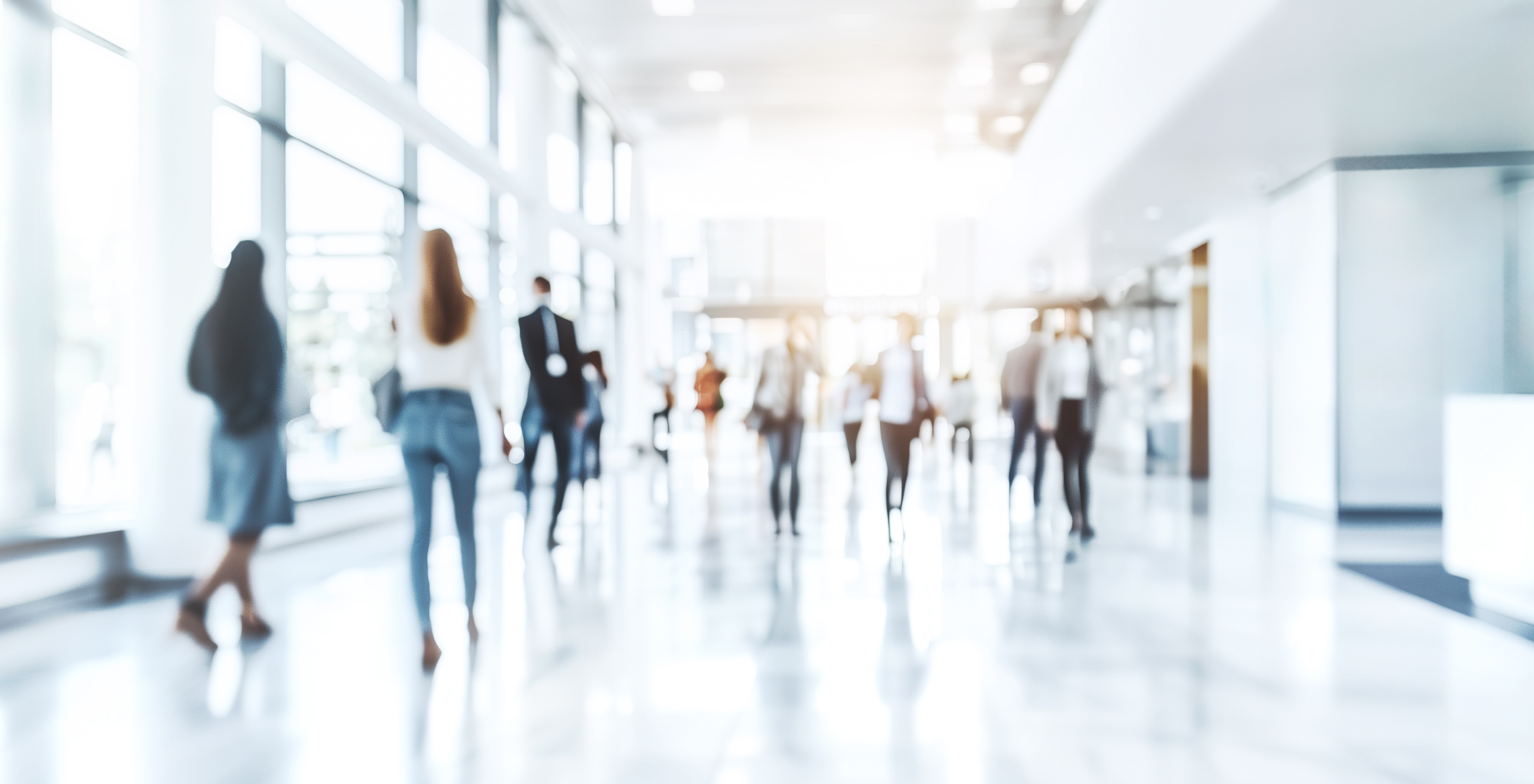 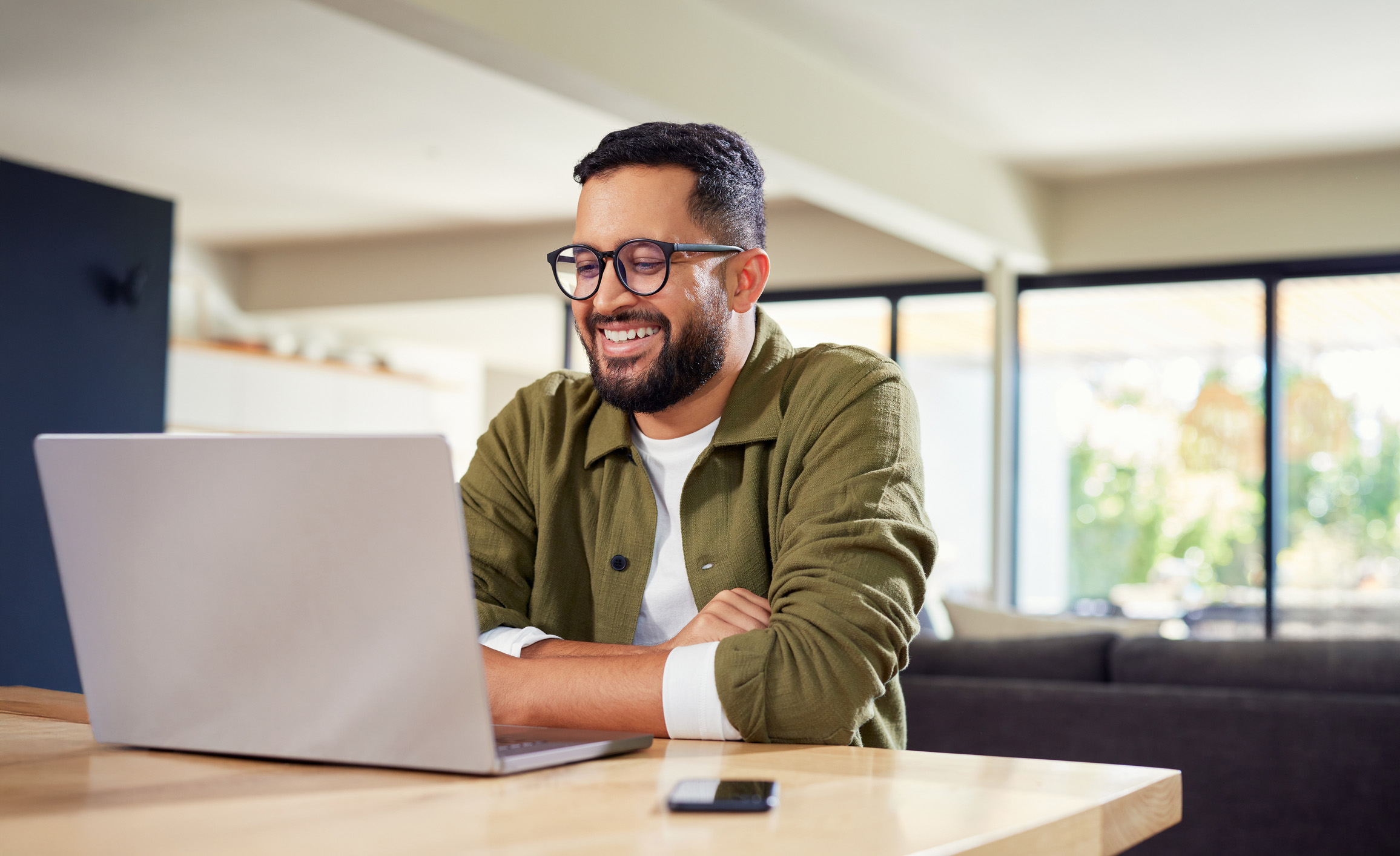 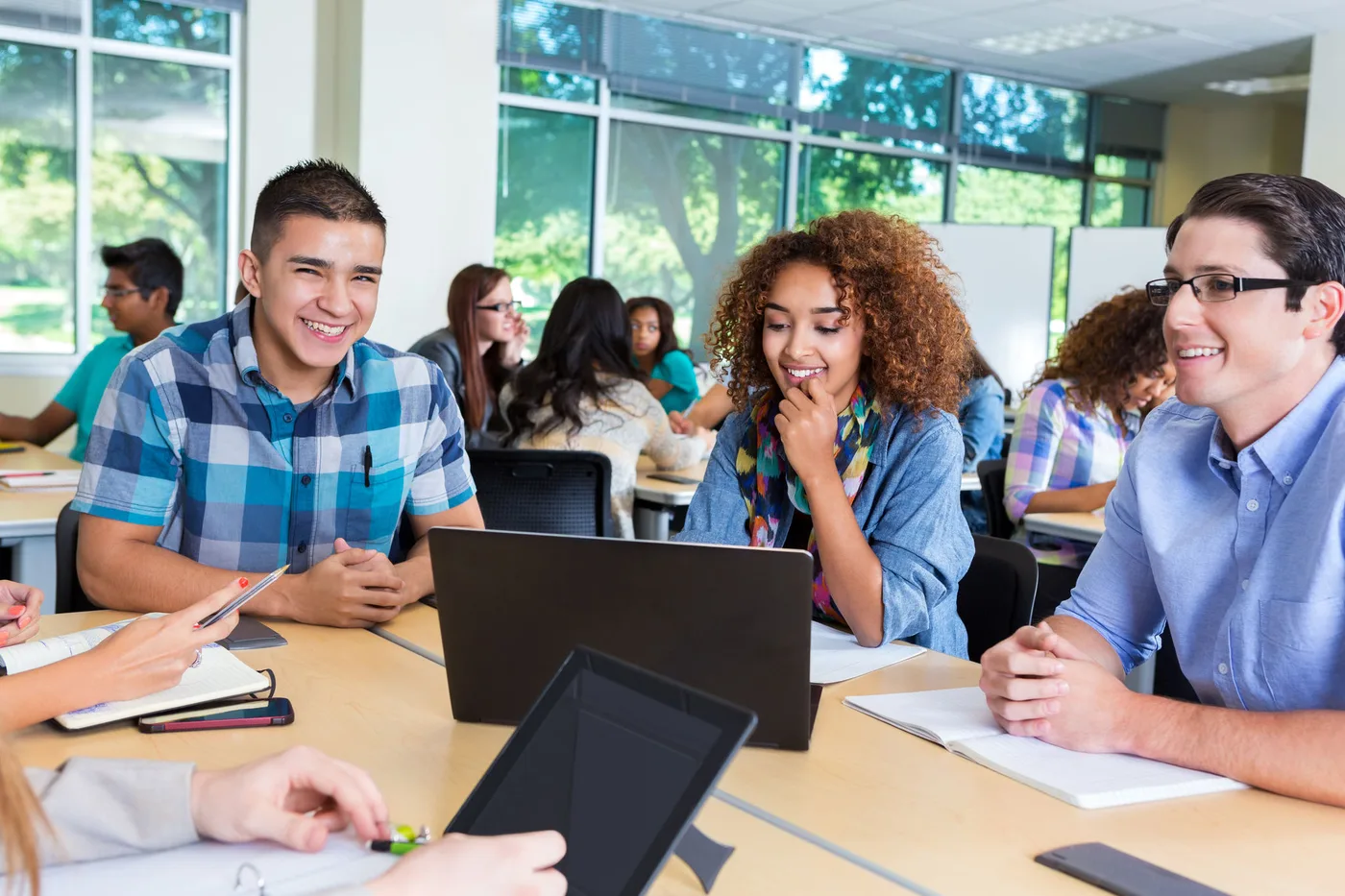